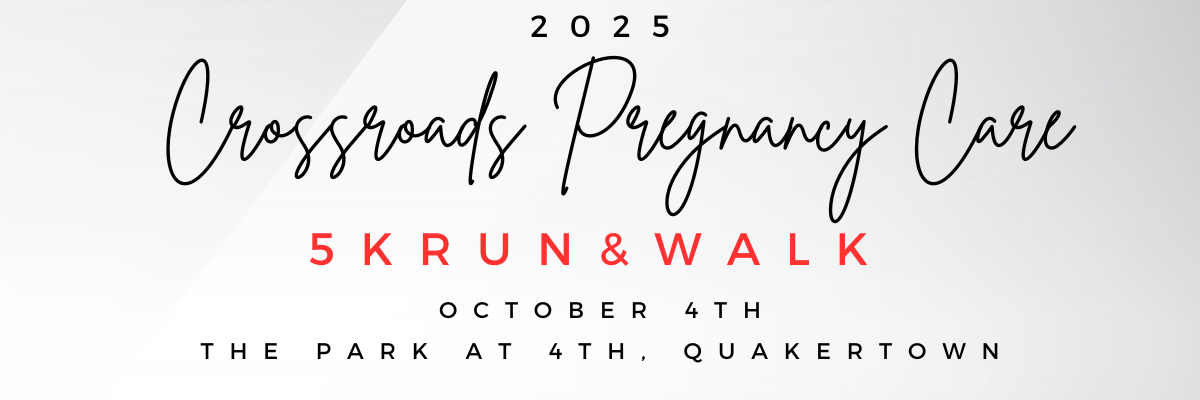 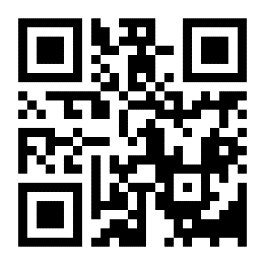 www.crossroads5k.com